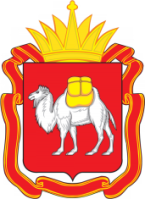 Министерство образования и науки Челябинской области
ИТОГИIV открытого регионального чемпионата «Молодые профессионалы» (WorldSkills Russia) Южный Урал 2016-2017 и областных конкурсов и олимпиад профессионального мастерства  для студентов и  мастеров производственного обучения (2017)
Статирова О.И., начальник Управления профессионального образования
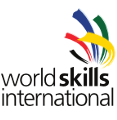 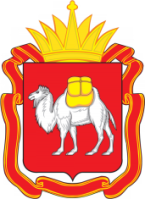 WSI - МЕЖДУНАРОДНОЕ НЕКОММЕРЧЕСКОЕ ДВИЖЕНИЕ
МИССИЯ WORLDSKILLS:
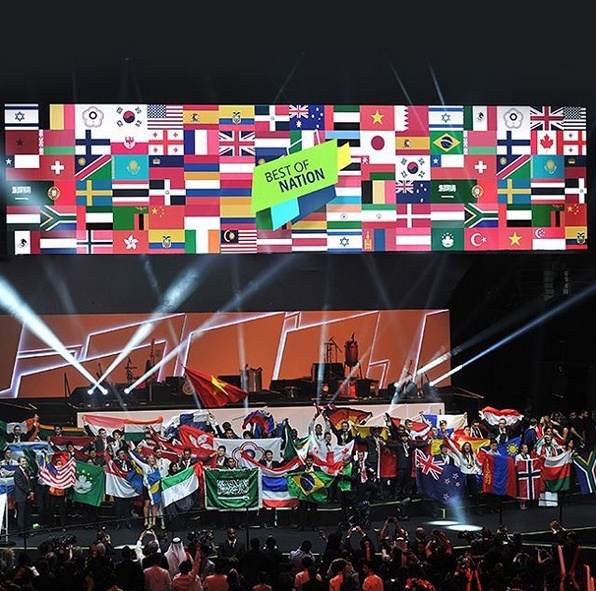 «Развитие  профессиональных  компетенций, повышение престижа высококвалифицированных кадров, демонстрация важности компетенций для экономического роста и личного успеха»
с 1950 года
75 стран-участниц
43 мировых чемпионата
2015 г. – Бразилия (Сан-Паулу)
2017 г. - Объединенные арабские эмираты (Абу-Даби)
2019 г. – Россия (Казань)
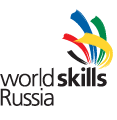 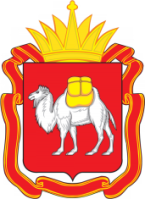 УЧРЕДИТЕЛИ WorldSkills Russia
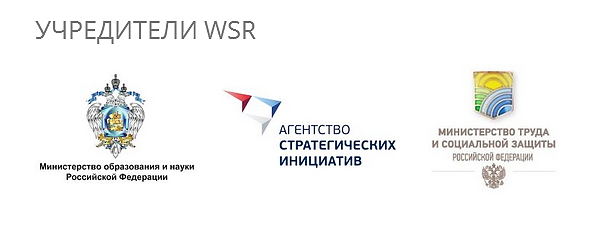 СОЮЗ «АГЕНТСТВО РАЗВИТИЯ ПРОФЕССИОНАЛЬНЫХ СООБЩЕСТВ И РАБОЧИХ КАДРОВ «ВОРЛДСКИЛЛС РОССИЯ»
(распоряжение председателя Правительства РФ (от 8.10.2014 №1987-р))
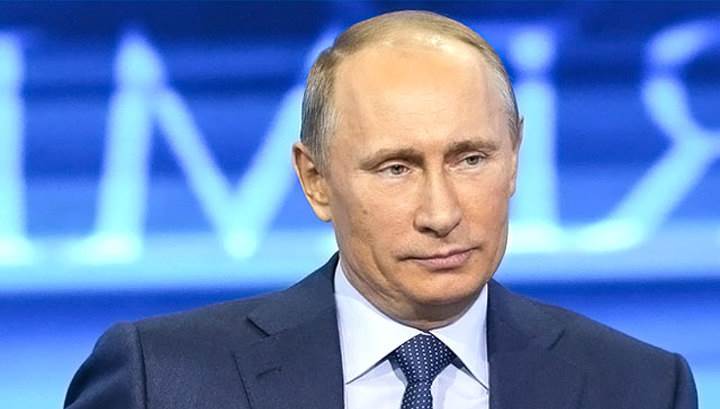 «Во многом благодаря усилиям АСИ в России был запущен проект по проведению национального чемпионата рабочих профессий. Идея, безусловно, очень важная, интересная и востребованная, прежде всего с точки зрения повышения престижа рабочих профессий»
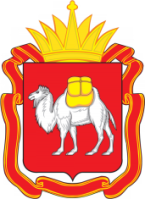 ПОСЛАНИЯ ПРЕЗИДЕНТА РОССИЙСКОЙ ФЕДЕРАЦИИ ФЕДЕРАЛЬНОМУ СОБРАНИЮ
5 декабря 2014 года
«… совместно с автономной некоммерческой организацией «Агентство стратегических инициатив по продвижению новых проектов» создать систему мониторинга качества подготовки кадров, установив, что одним из критериев качества такой подготовки являются результаты участия региональных и отраслевых команд в национальных чемпионатах профессионального мастерства, в том числе в национальном чемпионате "Ворлдскиллс Россия"
3 декабря 2015 года
«…Мы должны сформировать целую систему национальных соревнований для рабочих кадров. Предлагаю назвать эту систему "Молодые профессионалы". Очень важное направление!»
3 декабря 2016 года
«…Важно воспитывать культуру исследовательской, инженерной работы… …каждый ребёнок, подросток одарён, способен преуспеть и в науке, и в творчестве, и в спорте, в профессии и в жизни. Раскрытие его талантов – это наша с вами задача, в этом – успех России.
[Speaker Notes: и]
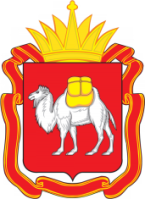 ПРАВИТЕЛЬСТВЕННАЯ КОМИССИЯ ПО ИМПОРТОЗАМЕЩЕНИЮ
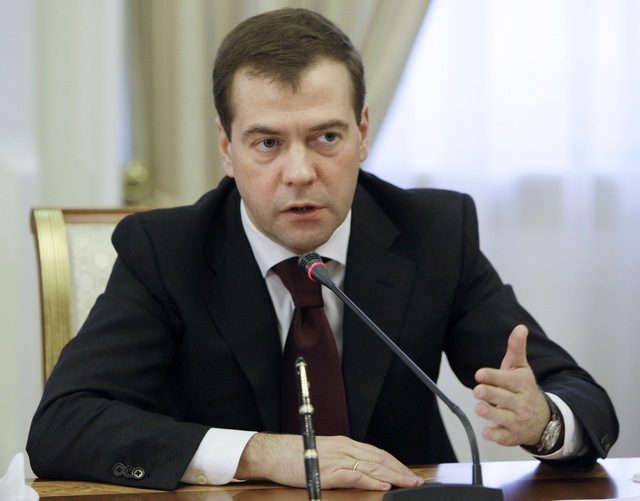 «Рекомендовать органам исполнительной власти субъектов Российской Федерации совместно с Минобрнауки России, союзом «Агентство развития профессиональных сообществ и рабочих кадров «Ворлдскиллс Россия», автономной некоммерческой организацией «Агентство стратегических инициатив по продвижению новых проектов» проработать вопрос внедрения регионального стандарта кадрового обеспечения промышленного роста, включающего в себя
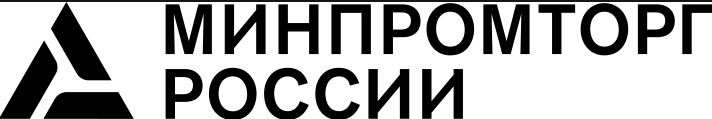 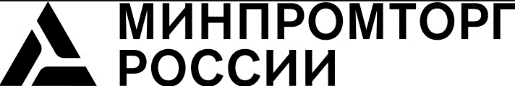 пункт 16 раздела I протокола заседания от 3 октября 2015 г. № 2:
механизмы обеспечения высокотехнологичных отраслей промышленности по сквозным рабочим профессиям на основе международных стандартов подготовки кадров
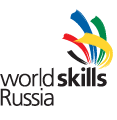 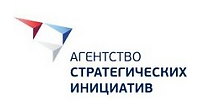 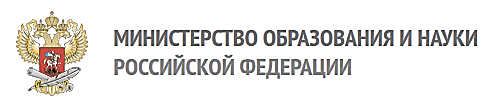 5
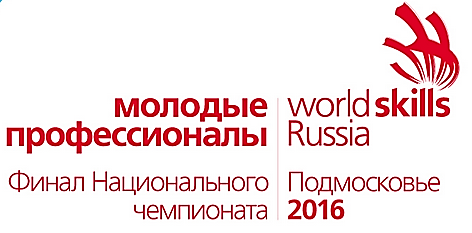 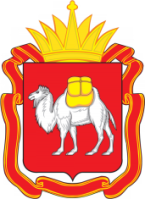 Развитие движения «Молодые профессионалы» (WSR)  в Челябинской области
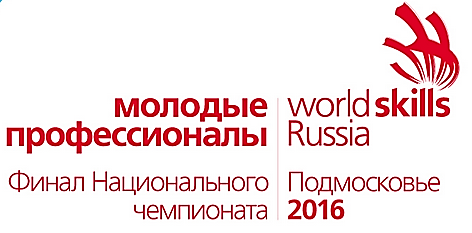 Результативность
Количество компетенций
Количество участников
Количество «зрителей»
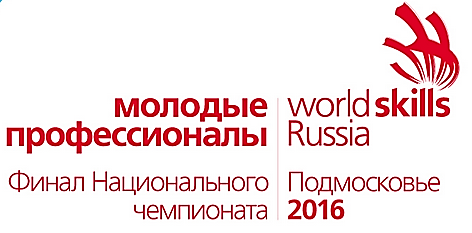 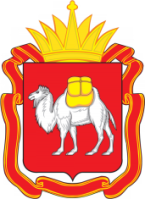 Результативность участия Челябинской области в IV Национальном чемпионате WSR
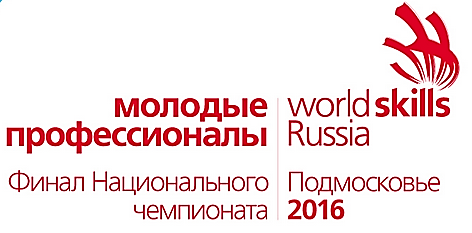 КРОКУС-ЭКСПО, Подмосковье
23-27 мая 2016
Челябинская область, медальный зачет
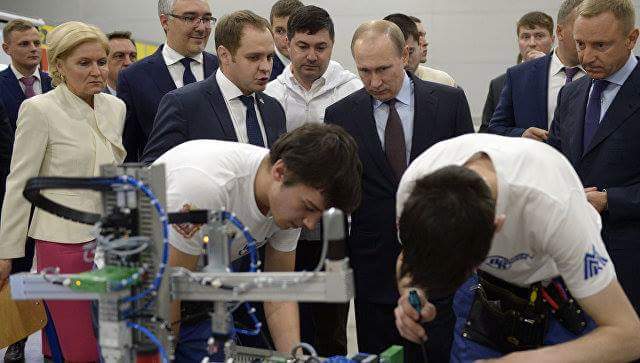 3 золотых медали
5 серебряных медалей
2 бронзовых медали
1 медаль за профессионализм
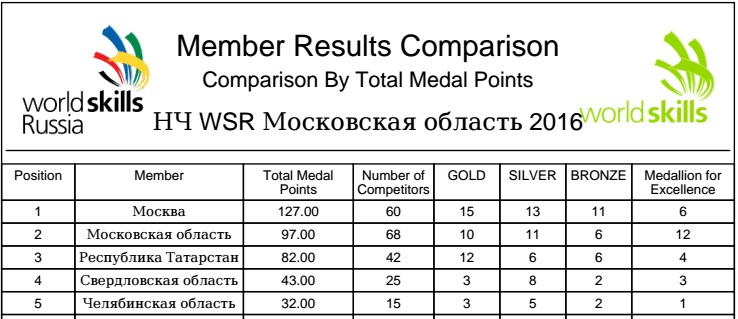 5 место в региональном рейтинге
[Speaker Notes: и]
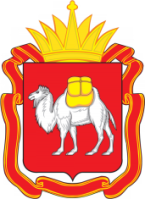 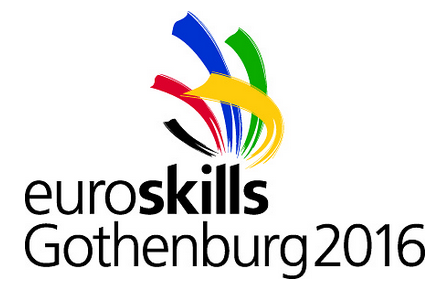 Результативность участия Челябинской области в EuroSkills Gothenburg-2016
В сборной России 43 участника из 18 регионов, в том числе шесть студентов из Челябинской области
ИТОГИ России:
первое место в общекомандном зачете
2 золотые, 2 серебренные и 1 бронзовая медали,
11 медалей за профессионализм.
ИТОГИ Челябинской области:
[Speaker Notes: и]
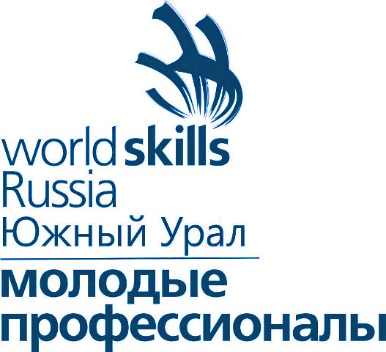 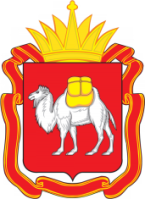 IV открытый региональный чемпионат «Молодые профессионалы» (WSR) Южный Урал 2016-2017
Приказ Министерства образования и науки Челябинской области от 2 сентября 2016 года №01/2716
Челябинский этап
Магнитогорский этап
27 февраля – 3 марта 2017 года
14 – 18 ноября 2016
16 компетенций
17 компетенций
На базе ГАПОУ ЧО «Политехнический колледж»
На базе:
ГБПОУ «Челябинский механико-технологический техникум»
ГБПОУ «Челябинский дорожно-строительный техникум»
ЧОУ ВО «Русско-Британский институт управления»
Впервые – открытый региональный чемпионат JUNIORSKILLS
[Speaker Notes: и]
IV открытый региональный чемпионат «Молодые профессионалы» (WSR) Южный Урал 2016-2017
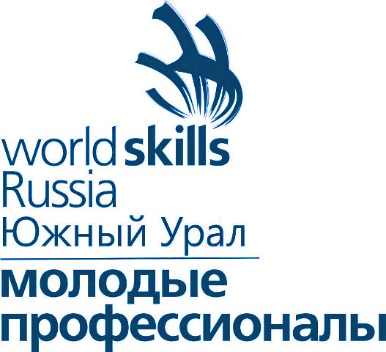 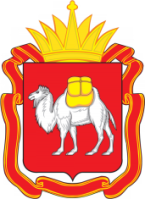 2015
2016-2017
[Speaker Notes: и]
IV открытый региональный чемпионат «Молодые профессионалы» (WSR) Южный Урал 2016-2017
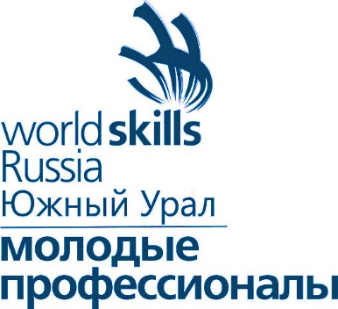 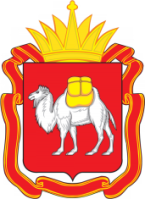 [Speaker Notes: и]
IV открытый региональный чемпионат «Молодые профессионалы» (WSR) Южный Урал 2016-2017
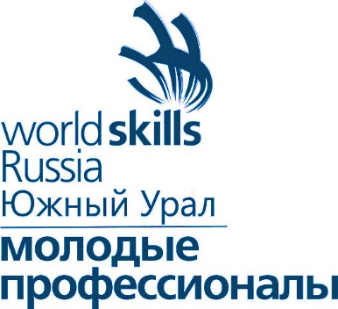 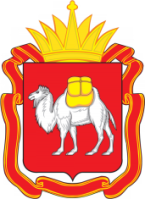 [Speaker Notes: и]
IV открытый региональный чемпионат «Молодые профессионалы» (WSR) Южный Урал 2016-2017
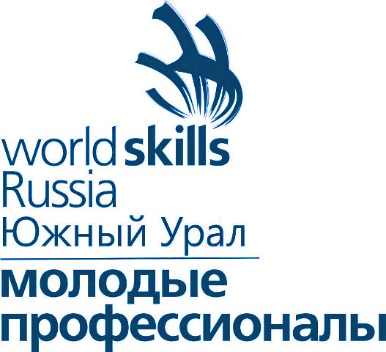 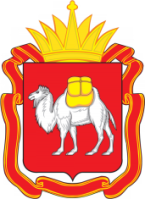 Не принимали участие в чемпионате
17% ПОО
6,7% ПОО
[Speaker Notes: и]
IV открытый региональный чемпионат «Молодые профессионалы» (WSR) Южный Урал 2016-2017
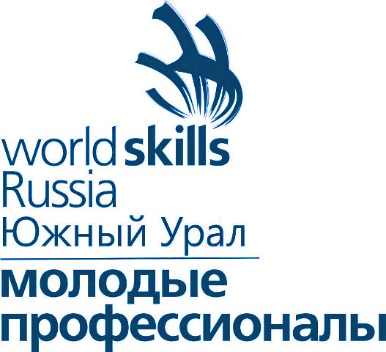 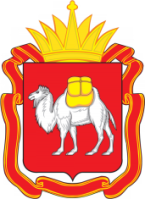 МЫ совсем не принимали участие в компетенциях
9% компетенций
12,5% компетенций
[Speaker Notes: и]
IV открытый региональный чемпионат «Молодые профессионалы» (WSR) Южный Урал 2016-2017
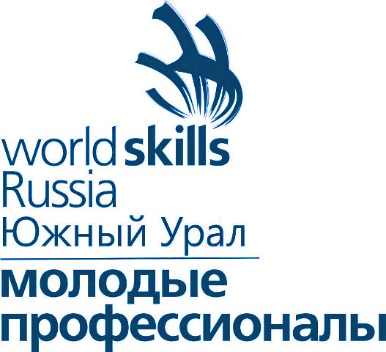 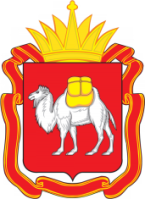 Результаты больше 500 баллов
[Speaker Notes: и]
IV открытый региональный чемпионат «Молодые профессионалы» (WSR) Южный Урал 2016-2017
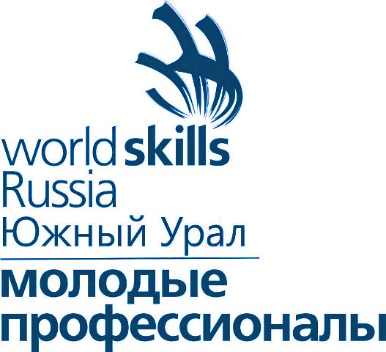 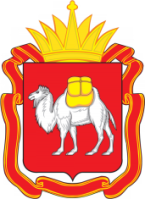 Результаты больше 500 баллов
[Speaker Notes: и]
IV открытый региональный чемпионат «Молодые профессионалы» (WSR) Южный Урал 2016-2017
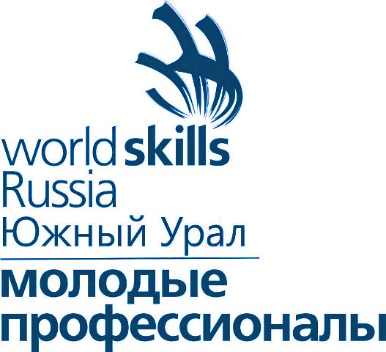 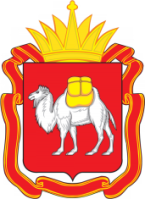 [Speaker Notes: и]
IV открытый региональный чемпионат «Молодые профессионалы» (WSR) Южный Урал 2016-2017
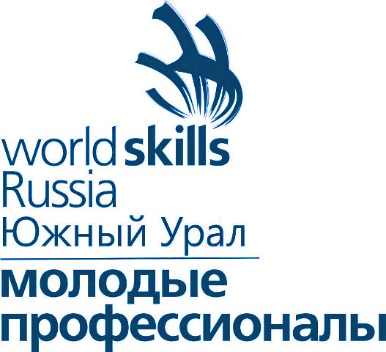 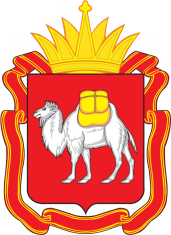 Положительная динамика
[Speaker Notes: и]
IV открытый региональный чемпионат «Молодые профессионалы» (WSR) Южный Урал 2016-2017
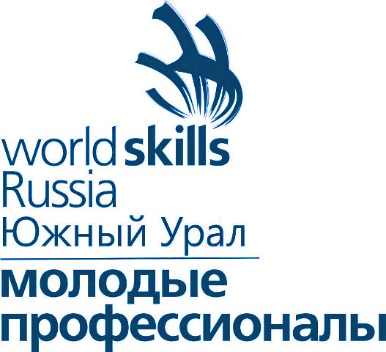 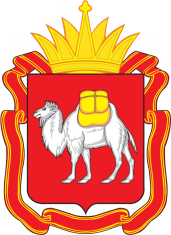 Отрицательная динамика
[Speaker Notes: и]
IV открытый региональный чемпионат «Молодые профессионалы» (WSR) Южный Урал 2016-2017
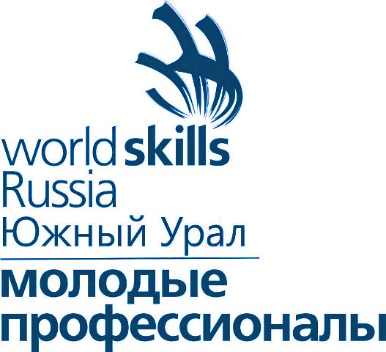 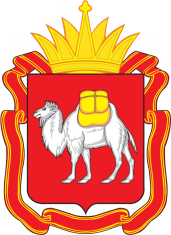 ЛУЧШИЕ РЕЗУЛЬТАТЫ 2016-2017
[Speaker Notes: и]
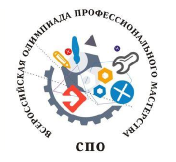 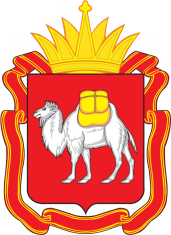 ОБЛАСТНЫЕ ОЛИМПИАДЫПРОФЕССИОНАЛЬНОГО МАСТЕРСТВА СТУДЕНТОВ
студенты, обучающиеся по программам СПО в образовательных организациях Челябинской области
УЧАСТНИКИ:
ЦЕЛИ:
выявление наиболее одаренных и талантливых студентов
повышение качества профессиональной подготовки студентов, обучающихся по программам среднего профессионального образования, дальнейшее совершенствование их профессиональной компетентности, реализация творческого потенциала обучающихся
повышение мотивации и творческой активности педагогических работников
21
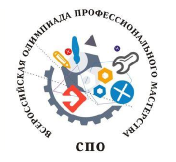 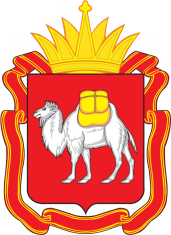 ОБЛАСТНЫЕ ОЛИМПИАДЫПРОФЕССИОНАЛЬНОГО МАСТЕРСТВА СТУДЕНТОВ
2017 год
2015 год
2016 год
22
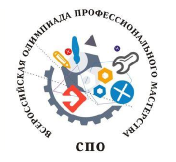 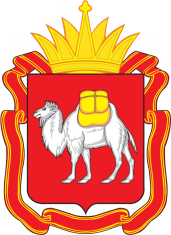 ОБЛАСТНЫЕ ОЛИМПИАДЫПРОФЕССИОНАЛЬНОГО МАСТЕРСТВА СТУДЕНТОВ
Распределение участников по УГС
[Speaker Notes: и]
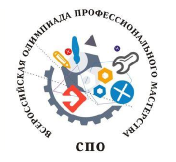 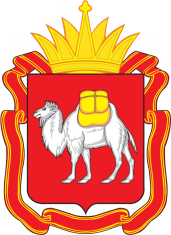 ОБЛАСТНЫЕ ОЛИМПИАДЫПРОФЕССИОНАЛЬНОГО МАСТЕРСТВА СТУДЕНТОВ
max=100 баллов
КАЧЕСТВО РЕЗУЛЬТАТОВ
24
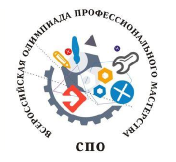 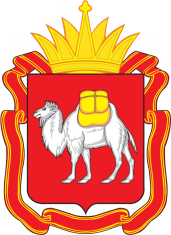 ОБЛАСТНЫЕ ОЛИМПИАДЫПРОФЕССИОНАЛЬНОГО МАСТЕРСТВА СТУДЕНТОВ
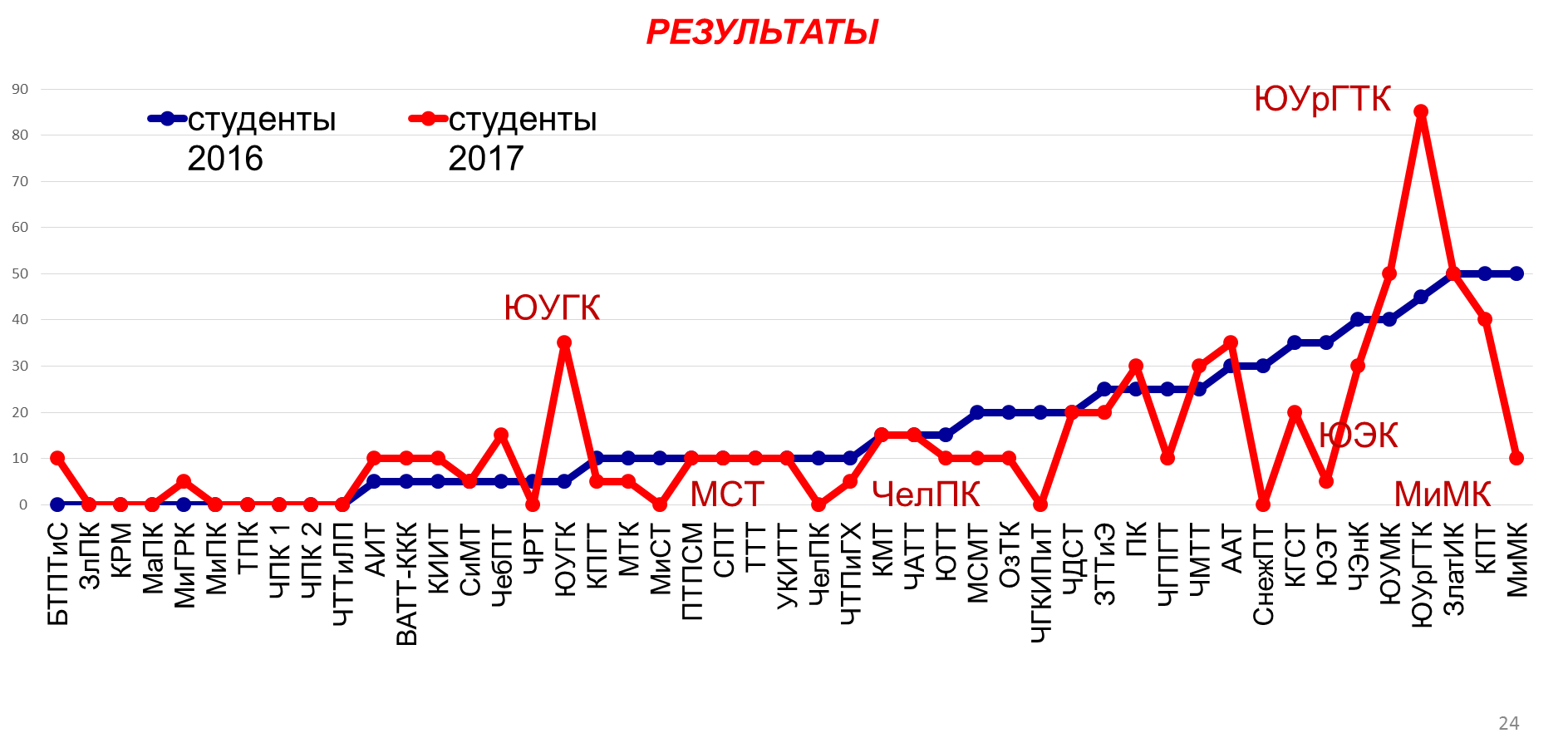 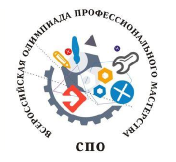 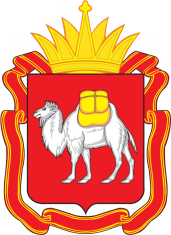 ОБЛАСТНЫЕ ОЛИМПИАДЫПРОФЕССИОНАЛЬНОГО МАСТЕРСТВА СТУДЕНТОВ
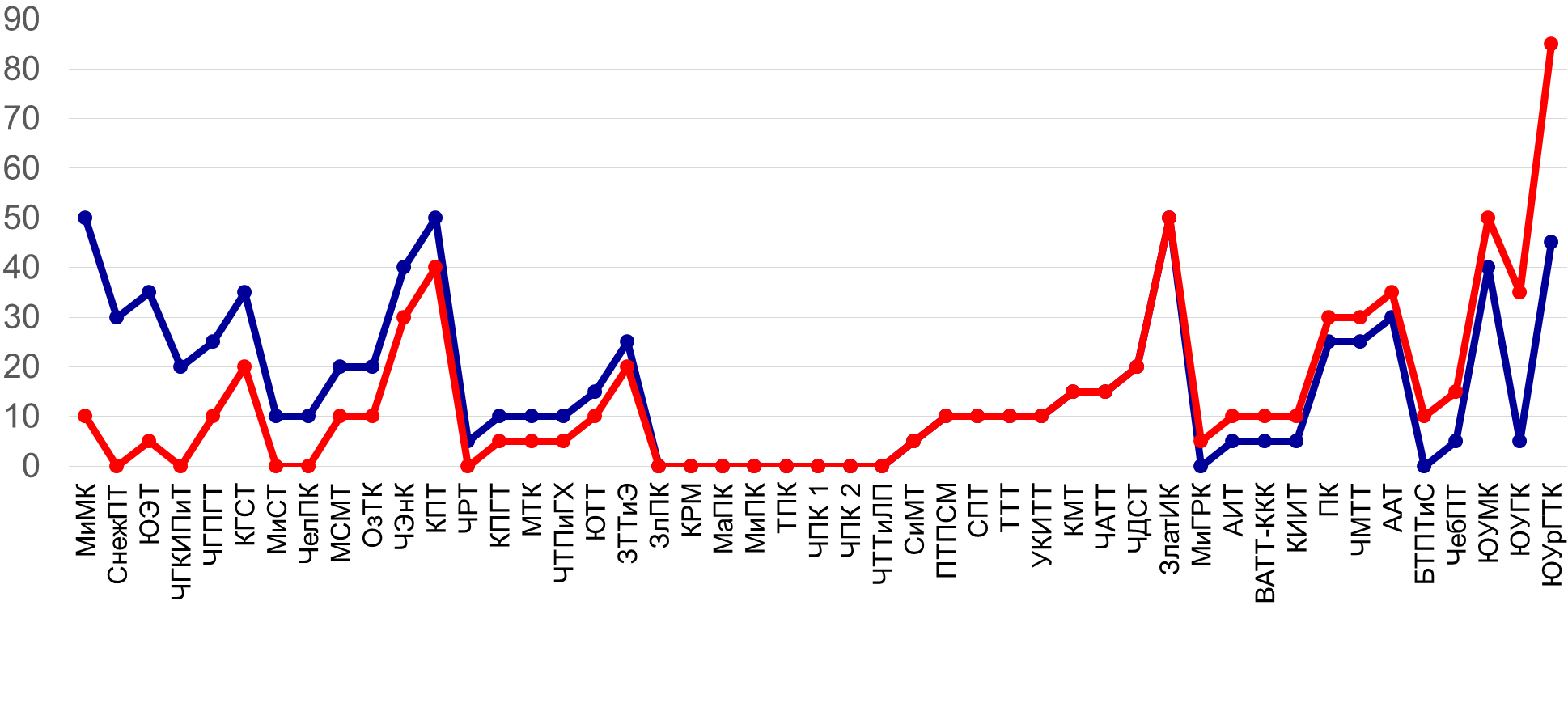 Отрицательная динамика
26
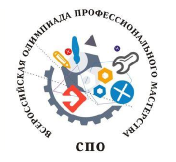 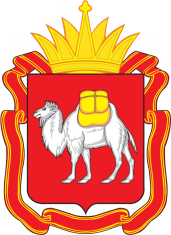 ОБЛАСТНЫЕ ОЛИМПИАДЫПРОФЕССИОНАЛЬНОГО МАСТЕРСТВА СТУДЕНТОВ
Положительная динамика
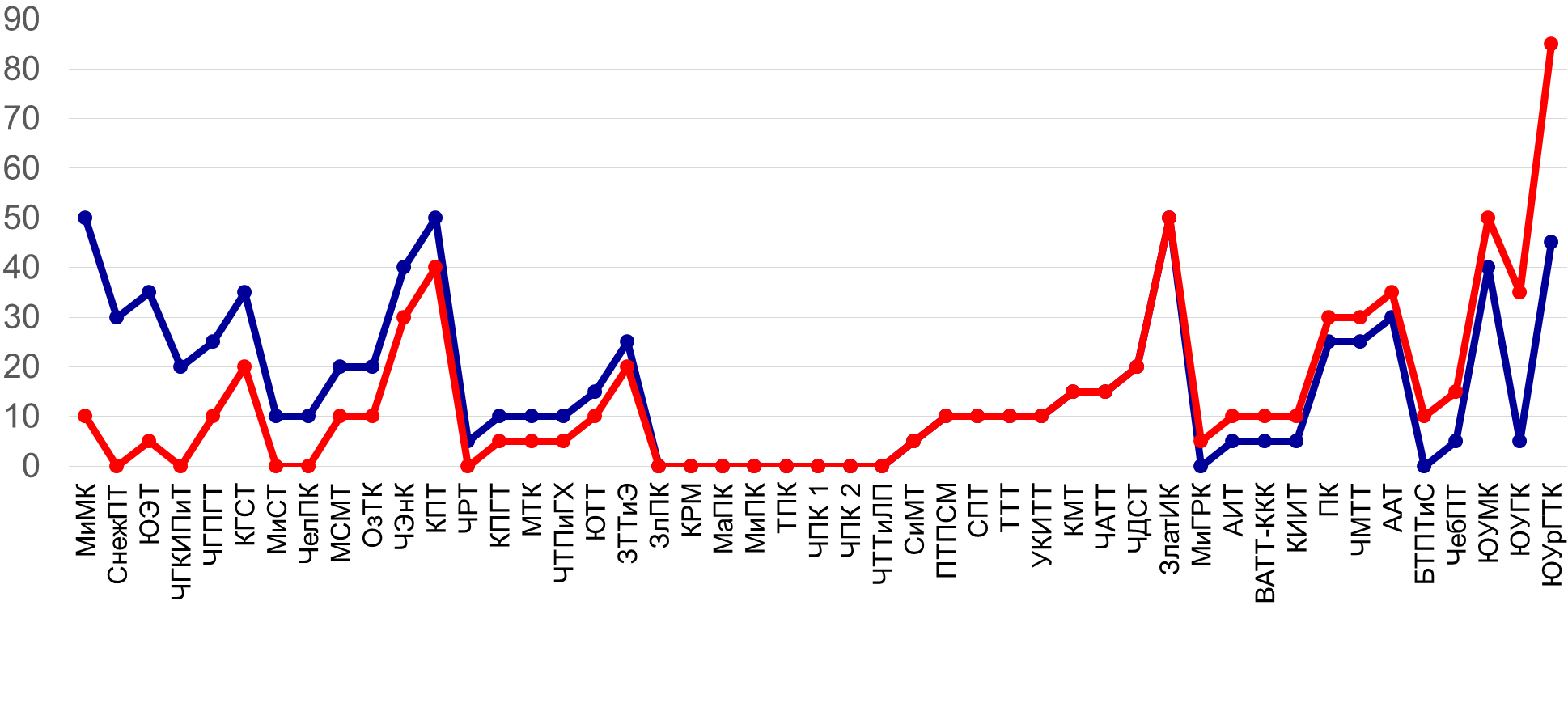 27
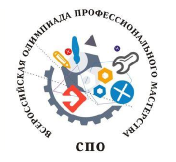 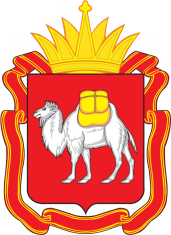 ОБЛАСТНЫЕ ОЛИМПИАДЫПРОФЕССИОНАЛЬНОГО МАСТЕРСТВА СТУДЕНТОВ
МАКСИМАЛЬНЫЕ РЕЗУЛЬТАТЫ
2016
2017
28
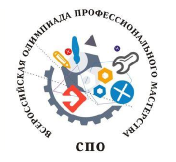 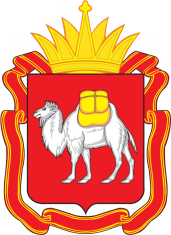 ОБЛАСТНЫЕ ОЛИМПИАДЫПРОФЕССИОНАЛЬНОГО МАСТЕРСТВА СТУДЕНТОВ
МИНИМАЛЬНЫЕ РЕЗУЛЬТАТЫ
2016
2017
29
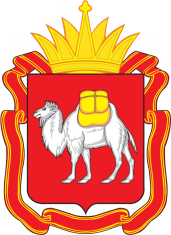 ОБЛАСТНЫЕ КОНКУРСЫПРОФЕССИОНАЛЬНОГО МАСТЕРСТВА ПЕДАГОГОВ
УЧАСТНИКИ:
мастера производственного обучения (руководители практики из числа педагогических работников) областных государственных бюджетных и автономных учреждений – профессиональных  образовательных организаций
ЦЕЛИ:
выявление талантливых педагогов
совершенствование процесса подготовки рабочих кадров и специалистов, внедрение в учебный процесс эффективных образовательных технологий, методик, приемов, обеспечивающих качество образовательного процесса
содействие непрерывному профессиональному росту и самообразованию участников образовательного процесса
30
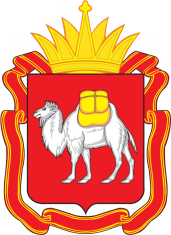 ОБЛАСТНЫЕ КОНКУРСЫПРОФЕССИОНАЛЬНОГО МАСТЕРСТВА ПЕДАГОГОВ
2017 год
2015 год
2016 год
31
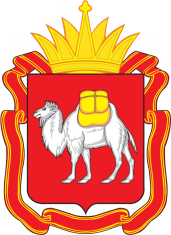 ОБЛАСТНЫЕ КОНКУРСЫПРОФЕССИОНАЛЬНОГО МАСТЕРСТВА ПЕДАГОГОВ
Распределение участников по УГС
[Speaker Notes: и]
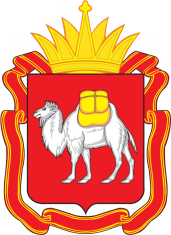 ОБЛАСТНЫЕ КОНКУРСЫПРОФЕССИОНАЛЬНОГО МАСТЕРСТВА ПЕДАГОГОВ
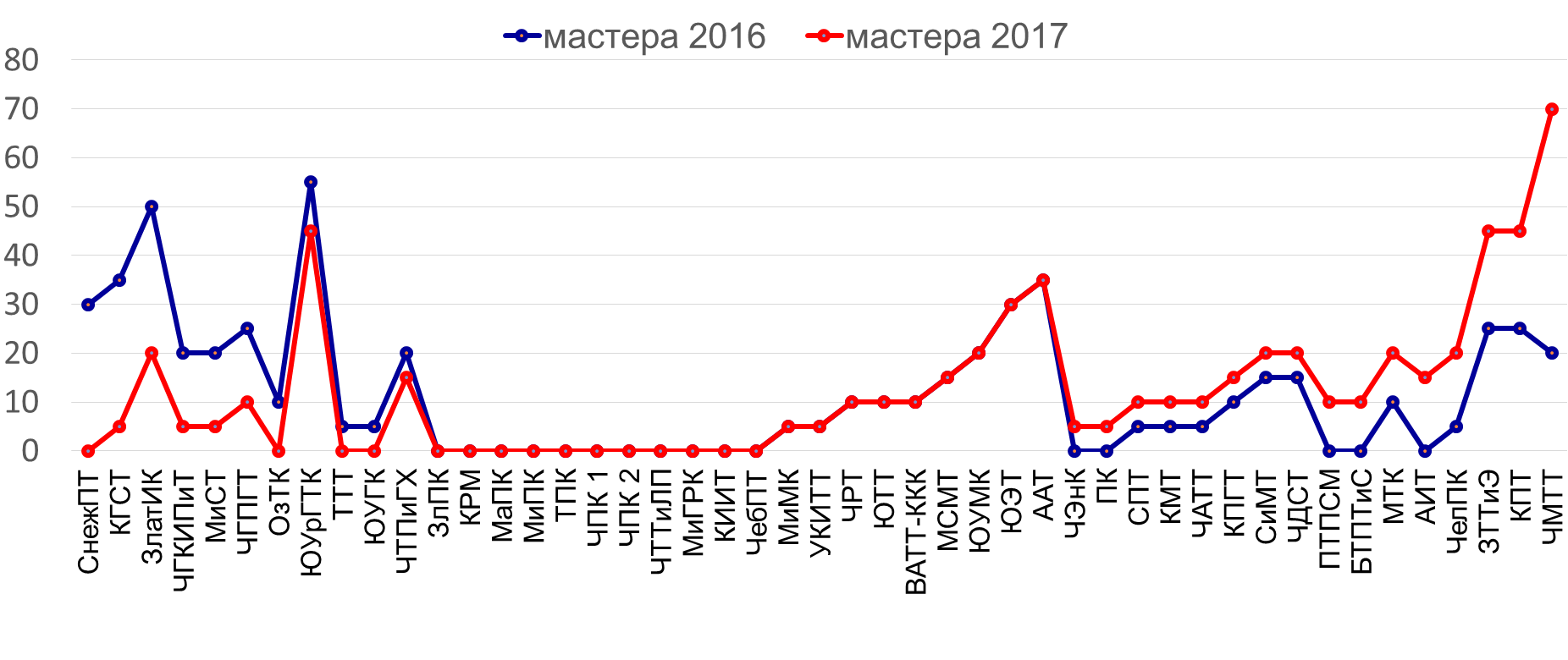 [Speaker Notes: и]
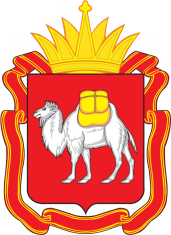 ОБЛАСТНЫЕ КОНКУРСЫПРОФЕССИОНАЛЬНОГО МАСТЕРСТВА ПЕДАГОГОВ
Отрицательная динамика
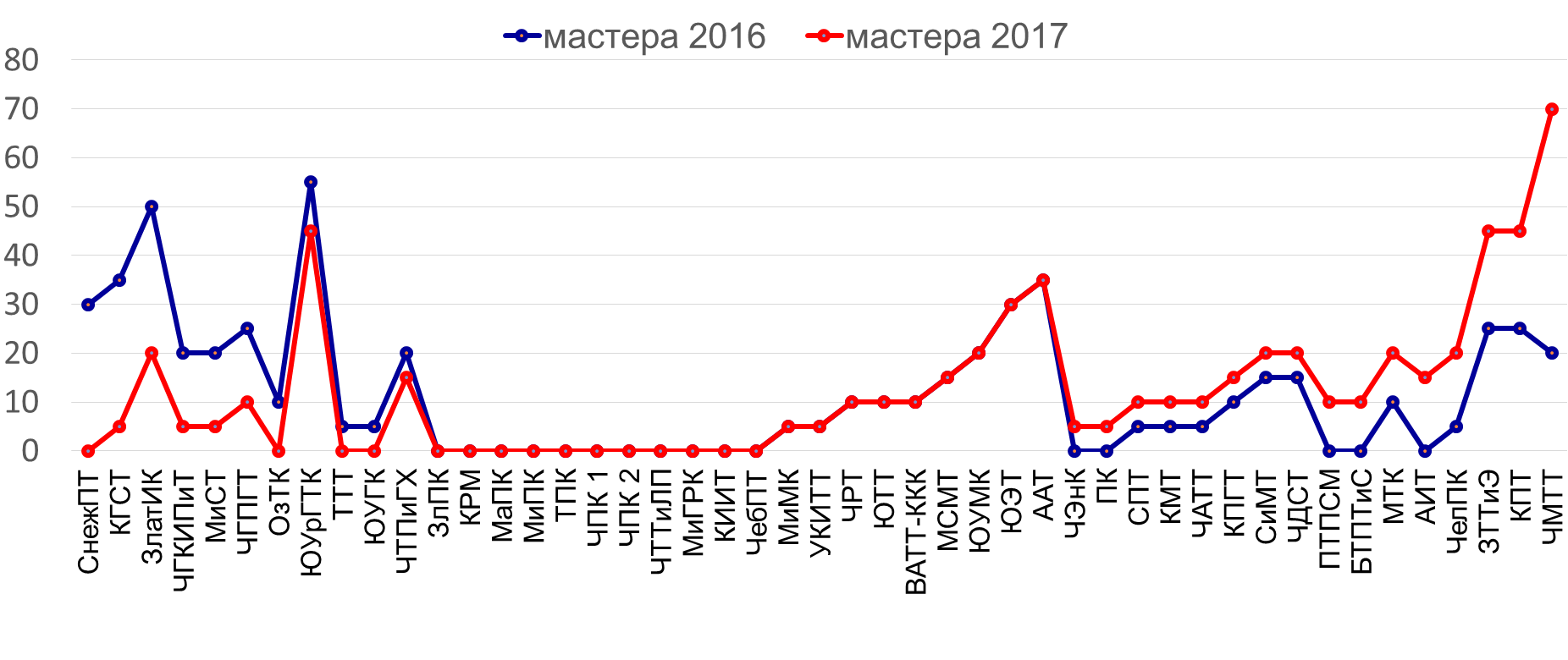 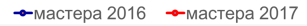 [Speaker Notes: и]
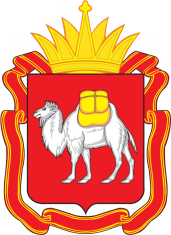 ОБЛАСТНЫЕ КОНКУРСЫПРОФЕССИОНАЛЬНОГО МАСТЕРСТВА ПЕДАГОГОВ
Положительная динамика
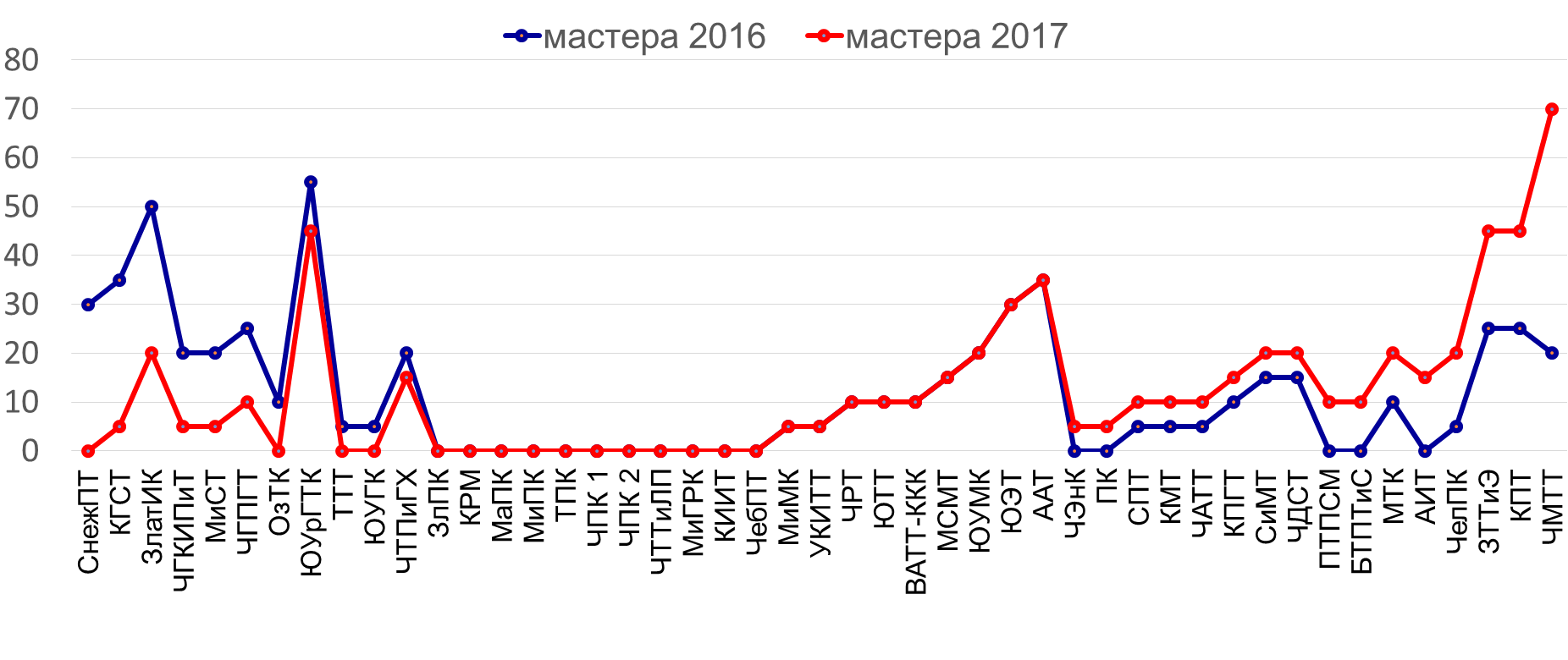 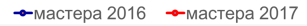 [Speaker Notes: и]
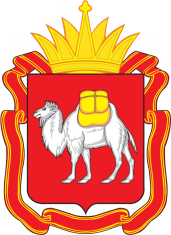 ОБЛАСТНЫЕ КОНКУРСЫПРОФЕССИОНАЛЬНОГО МАСТЕРСТВА ПЕДАГОГОВ
МАКСИМАЛЬНЫЕ РЕЗУЛЬТАТЫ
[Speaker Notes: и]
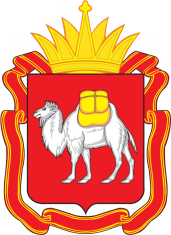 ОБЛАСТНЫЕ КОНКУРСЫПРОФЕССИОНАЛЬНОГО МАСТЕРСТВА ПЕДАГОГОВ
МИНИМАЛЬНЫЕ РЕЗУЛЬТАТЫ
[Speaker Notes: и]
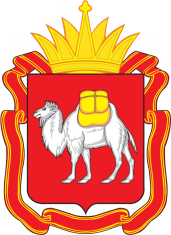 ОБЛАСТНЫЕ КОНКУРСЫПРОФЕССИОНАЛЬНОГО МАСТЕРСТВА ПЕДАГОГОВ
max=100 баллов
КАЧЕСТВО РЕЗУЛЬТАТОВ
38
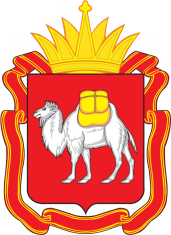 АНАЛИЗ ДЕЯТЕЛЬНОСТИ ЭКСПЕРТНОГО СООБЩЕСТВА
Эксперты в олимпиадах профмастерства (ОПМ)
Эксперты в WSR
85,4%
52,5%
117 анкет
72 анкеты
39,4%
ПЕРЕСЕЧЕНИЕ
[Speaker Notes: и]
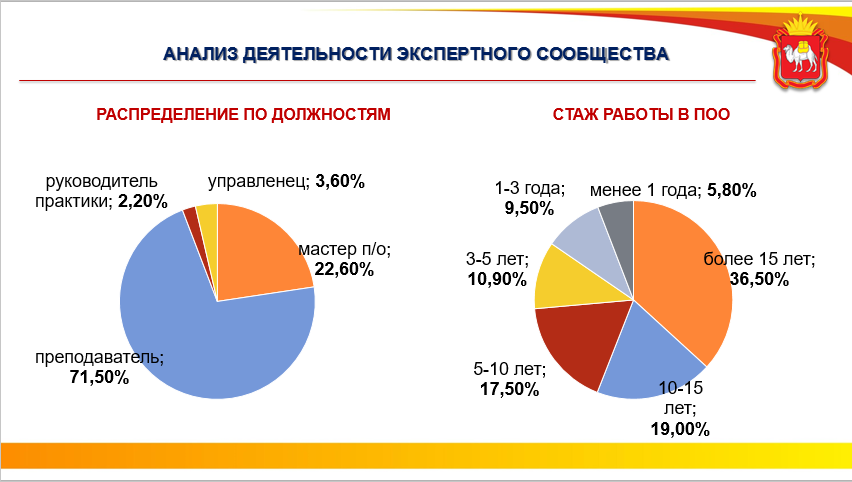 [Speaker Notes: и]
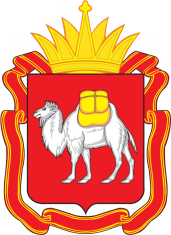 АНАЛИЗ ДЕЯТЕЛЬНОСТИ ЭКСПЕРТНОГО СООБЩЕСТВА
ОБРАЗОВАНИЕ
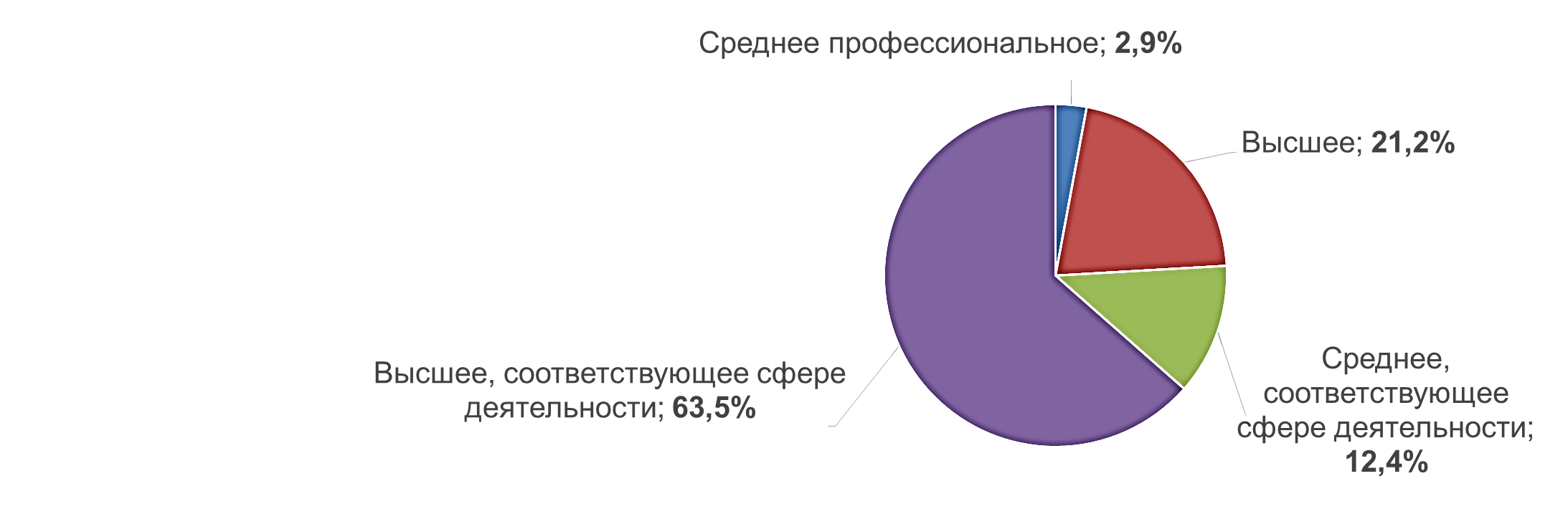 [Speaker Notes: и]
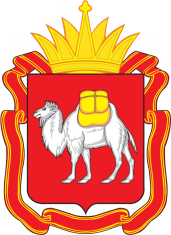 АНАЛИЗ ДЕЯТЕЛЬНОСТИ ЭКСПЕРТНОГО СООБЩЕСТВА
(max=35)
Среднее значение - 26,28 б.
ОБРАЗОВАНИЕ
[Speaker Notes: и]
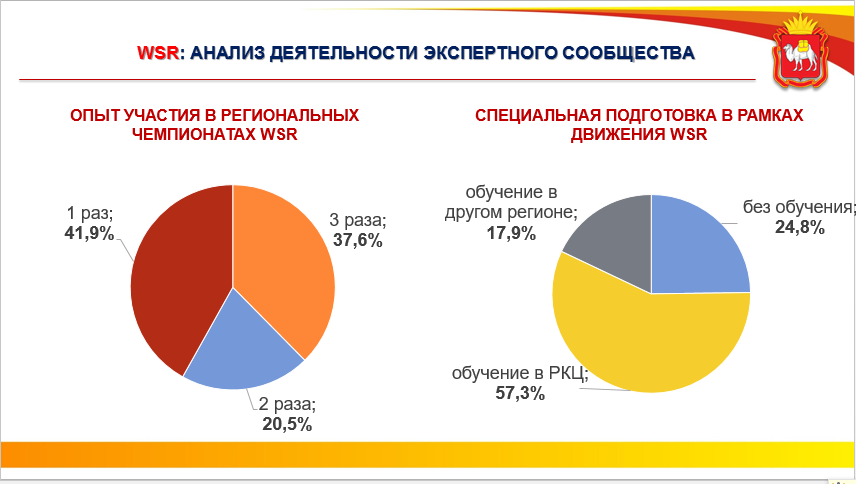 [Speaker Notes: и]
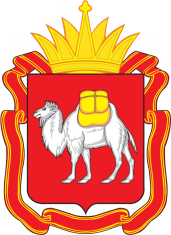 WSR: АНАЛИЗ ДЕЯТЕЛЬНОСТИ ЭКСПЕРТНОГО СООБЩЕСТВА
Оцените (по 10-балльной системе) свой уровень работы в качестве эксперта
Средний балл – 7,26
[Speaker Notes: и]
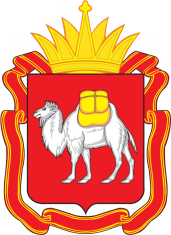 WSR: АНАЛИЗ ДЕЯТЕЛЬНОСТИ ЭКСПЕРТНОГО СООБЩЕСТВА
Оцените (по 10-балльной системе) свой уровень работы в качестве эксперта
Средний балл – 7,26
[Speaker Notes: и]
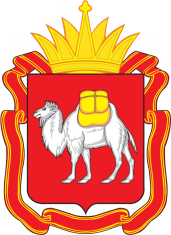 WSR: АНАЛИЗ ДЕЯТЕЛЬНОСТИ ЭКСПЕРТНОГО СООБЩЕСТВА
Оцените (по 10-балльной системе) уровень работы экспертов из других ПОО в Вашей экспертной группе (компетенции)
Средний балл – 7,23
[Speaker Notes: и]
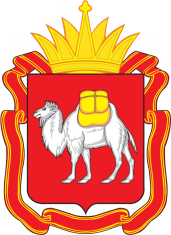 WSR: АНАЛИЗ ДЕЯТЕЛЬНОСТИ ЭКСПЕРТНОГО СООБЩЕСТВА
Взаимооценка : средний балл – 7,23
[Speaker Notes: и]
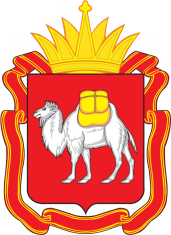 WSR: АНАЛИЗ ДЕЯТЕЛЬНОСТИ ЭКСПЕРТНОГО СООБЩЕСТВА
Самооценка: средний балл – 7,26
Взаимооценка : средний балл – 7,23
[Speaker Notes: и]
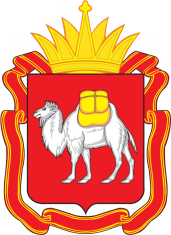 WSR: АНАЛИЗ ДЕЯТЕЛЬНОСТИ ЭКСПЕРТНОГО СООБЩЕСТВА
Самооценка: средний балл – 7,26
Взаимооценка : средний балл – 7,23
[Speaker Notes: и]
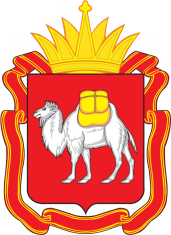 WSR: АНАЛИЗ ДЕЯТЕЛЬНОСТИ ЭКСПЕРТНОГО СООБЩЕСТВА
"Оцените ( по 10-балльной системе) общую организацию конкурсных площадок по Вашей компетенции за указанный период
Средний балл – 8,78
[Speaker Notes: и]
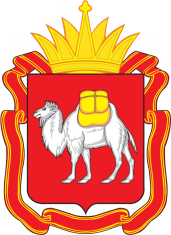 WSR: АНАЛИЗ ДЕЯТЕЛЬНОСТИ ЭКСПЕРТНОГО СООБЩЕСТВА
"Оцените ( по 10-балльной системе) общую организацию конкурсных площадок по Вашей компетенции за указанный период
[Speaker Notes: и]
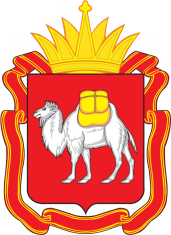 WSR: АНАЛИЗ ДЕЯТЕЛЬНОСТИ ЭКСПЕРТНОГО СООБЩЕСТВА
Кирпичная кладка
Парикмахерское искусство
Преподаватель младших классов
Сварочные технологии
Сетевое и системное администрирование
Электромонтаж
"Как часто при работе экспертом Вам приходилось сталкиваться с проблемами, связанными с низкой квалификацией других экспертов
5,1% «часто»
Как часто при работе экспертом Вам приходилось сталкиваться с проблемами, связанными с нарушением другими экспертами порядка (регламента) оценивания
Преподаватель младших классов
Сварочные технологии
1,7% «часто»
[Speaker Notes: и]
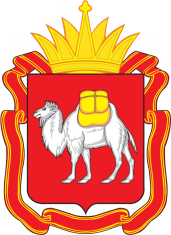 WSR: АНАЛИЗ ДЕЯТЕЛЬНОСТИ ЭКСПЕРТНОГО СООБЩЕСТВА
Веб-дизайн
Графический дизайн
Дошкольное воспитание
Кирпичная кладка
Кондитерское дело
Парикмахерское искусство
Поварское дело
Предпринимательство
Преподаватель младших классов
Ремонт и обслуживание легковых автомобилей
Сварочные технологии
Сетевое и системное администрирование
Сухое строительство и штукатурные работы
Технологии моды
Электромонтаж
Как часто при работе экспертом Вам приходилось сталкиваться с проблемами, связанными с необъективностью оценивания конкурсных работ другими экспертами
24,7% «часто»
[Speaker Notes: и]
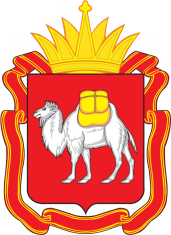 WSR: АНАЛИЗ ДЕЯТЕЛЬНОСТИ ЭКСПЕРТНОГО СООБЩЕСТВА
Как часто при работе экспертом Вам приходилось сталкиваться с проблемами, связанными с попытками внешнего  влияния на работу экспертов
Веб-дизайн
Графический дизайн
Дошкольное воспитание
Парикмахерское искусство
Поварское дело
Предпринимательство
Преподаватель младших классов
Ремонт и обслуживание легковых автомобилей
Сварочные технологии
12,8% «часто»
[Speaker Notes: и]
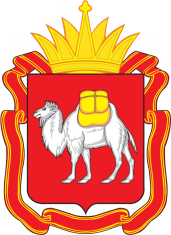 ОЛИМПИАДЫ ПРОФМАСТЕРСТВААНАЛИЗ ДЕЯТЕЛЬНОСТИ ЭКСПЕРТНОГО СООБЩЕСТВА
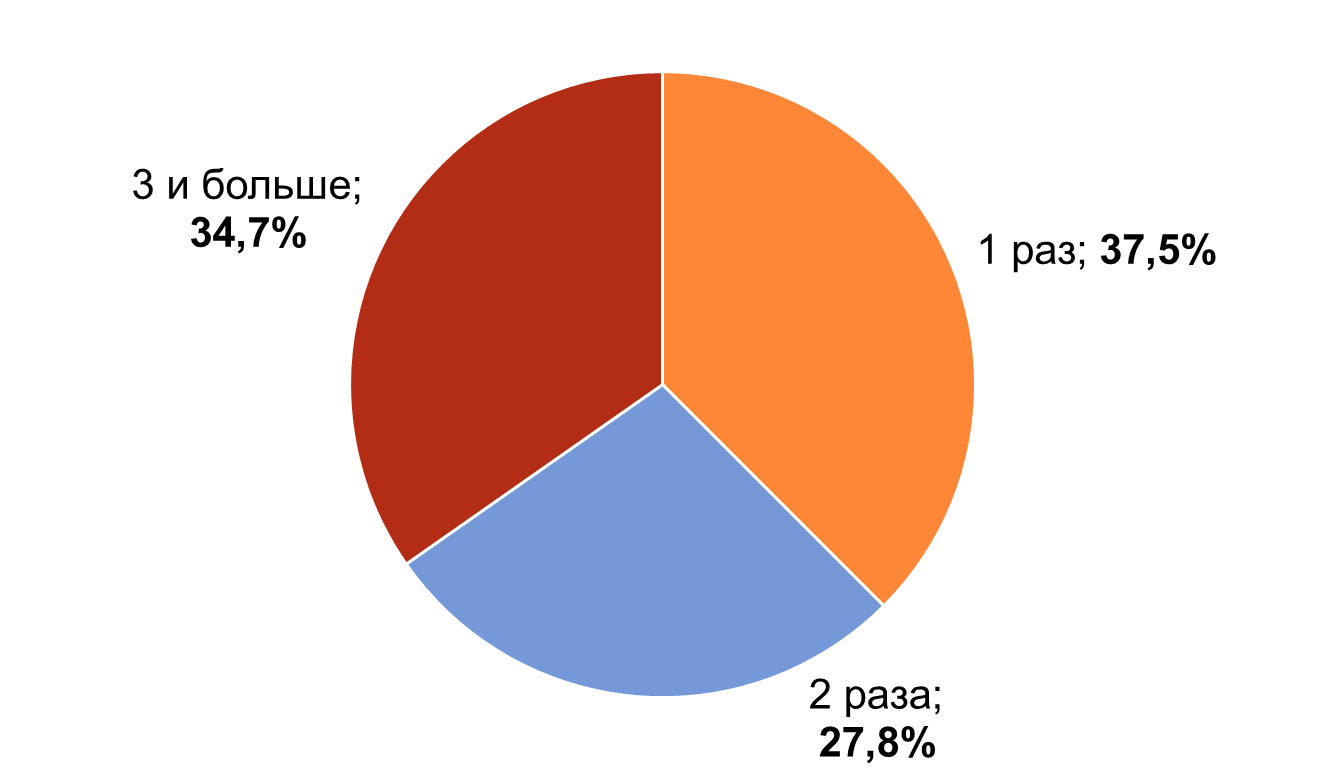 ОПЫТ УЧАСТИЯ
[Speaker Notes: и]
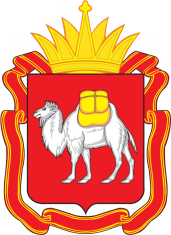 ОЛИМПИАДЫ ПРОФМАСТЕРСТВААНАЛИЗ ДЕЯТЕЛЬНОСТИ ЭКСПЕРТНОГО СООБЩЕСТВА
"Оцените (по 10-балльной системе) свой уровень работы в качестве эксперта при проведении региональных конкурсов (олимпиад) профессионального мастерства для студентов
Средний балл -6,54
[Speaker Notes: и]
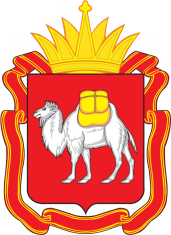 ОЛИМПИАДЫ ПРОФМАСТЕРСТВААНАЛИЗ ДЕЯТЕЛЬНОСТИ ЭКСПЕРТНОГО СООБЩЕСТВА
"Оцените (по 10-балльной системе) свой уровень работы в качестве эксперта при проведении региональных конкурсов (олимпиад) профессионального мастерства для студентов
Средний балл -6,54
[Speaker Notes: и]
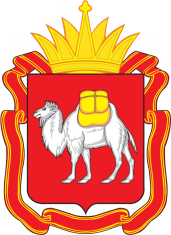 ОЛИМПИАДЫ ПРОФМАСТЕРСТВААНАЛИЗ ДЕЯТЕЛЬНОСТИ ЭКСПЕРТНОГО СООБЩЕСТВА
"Оцените (по 10-балльной системе) уровень работы экспертов из других ПОО в Вашей экспертной группе (компетенции) при проведении региональных конкурсов (олимпиад) профессионального мастерства для студентов
Средний балл -6,96
[Speaker Notes: и]
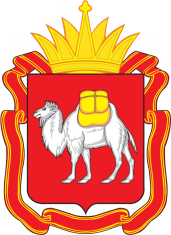 ОЛИМПИАДЫ ПРОФМАСТЕРСТВААНАЛИЗ ДЕЯТЕЛЬНОСТИ ЭКСПЕРТНОГО СООБЩЕСТВА
"Оцените (по 10-балльной системе) уровень работы экспертов из других ПОО в Вашей экспертной группе (компетенции) при проведении региональных конкурсов (олимпиад) профессионального мастерства для студентов
Средний балл -6,96
[Speaker Notes: и]
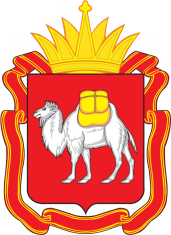 ОЛИМПИАДЫ ПРОФМАСТЕРСТВААНАЛИЗ ДЕЯТЕЛЬНОСТИ ЭКСПЕРТНОГО СООБЩЕСТВА
Самооценка: средний балл – 6,54
Взаимооценка : средний балл – 6,96
[Speaker Notes: и]
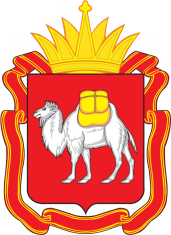 ОЛИМПИАДЫ ПРОФМАСТЕРСТВААНАЛИЗ ДЕЯТЕЛЬНОСТИ ЭКСПЕРТНОГО СООБЩЕСТВА
Самооценка: средний балл – 6,54
Взаимооценка : средний балл – 6,96
[Speaker Notes: и]
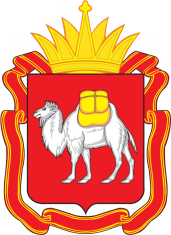 WSR: АНАЛИЗ ДЕЯТЕЛЬНОСТИ ЭКСПЕРТНОГО СООБЩЕСТВА
[Speaker Notes: и]
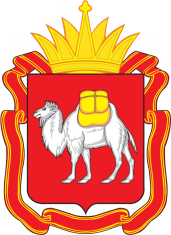 ОЛИМПИАДЫ ПРОФМАСТЕРСТВААНАЛИЗ ДЕЯТЕЛЬНОСТИ ЭКСПЕРТНОГО СООБЩЕСТВА
"Оцените ( по 10-балльной системе) общую организацию конкурсных площадок по Вашей компетенции за указанный период при проведении региональных конкурсов (олимпиад) профессионального мастерства для студентов
Средний балл – 7,06
[Speaker Notes: и]
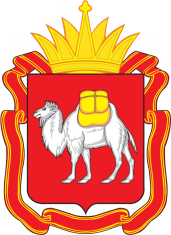 ОЛИМПИАДЫ ПРОФМАСТЕРСТВААНАЛИЗ ДЕЯТЕЛЬНОСТИ ЭКСПЕРТНОГО СООБЩЕСТВА
"Оцените ( по 10-балльной системе) общую организацию конкурсных площадок по Вашей компетенции за указанный период при проведении региональных конкурсов (олимпиад) профессионального мастерства для студентов
Средний балл – 7,06
[Speaker Notes: и]
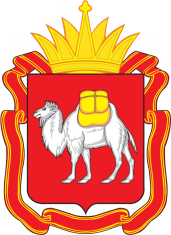 ОЛИМПИАДЫ ПРОФМАСТЕРСТВААНАЛИЗ ДЕЯТЕЛЬНОСТИ ЭКСПЕРТНОГО СООБЩЕСТВА
"Оцените ( по 10-балльной системе) качество контрольно-измерительных  материалов (конкурсных заданий), используемых при проведении региональных конкурсов (олимпиад) профессионального мастерства для студентов 
Средний балл- 6,9
[Speaker Notes: и]
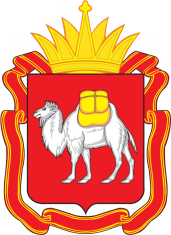 ОЛИМПИАДЫ ПРОФМАСТЕРСТВААНАЛИЗ ДЕЯТЕЛЬНОСТИ ЭКСПЕРТНОГО СООБЩЕСТВА
"Оцените ( по 10-балльной системе) качество контрольно-измерительных  материалов (конкурсных заданий), используемых при проведении региональных конкурсов (олимпиад) профессионального мастерства для студентов 
Средний балл- 6,9
[Speaker Notes: и]
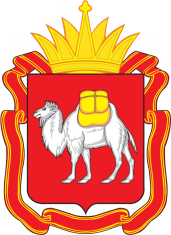 ОЛИМПИАДЫ ПРОФМАСТЕРСТВААНАЛИЗ ДЕЯТЕЛЬНОСТИ ЭКСПЕРТНОГО СООБЩЕСТВА
Сколько раз за указанный период Вы принимали участие в разработке  контрольно-измерительных  материалов (конкурсных заданий), используемых при проведении региональных конкурсов (олимпиад) профессионального мастерства для студентов
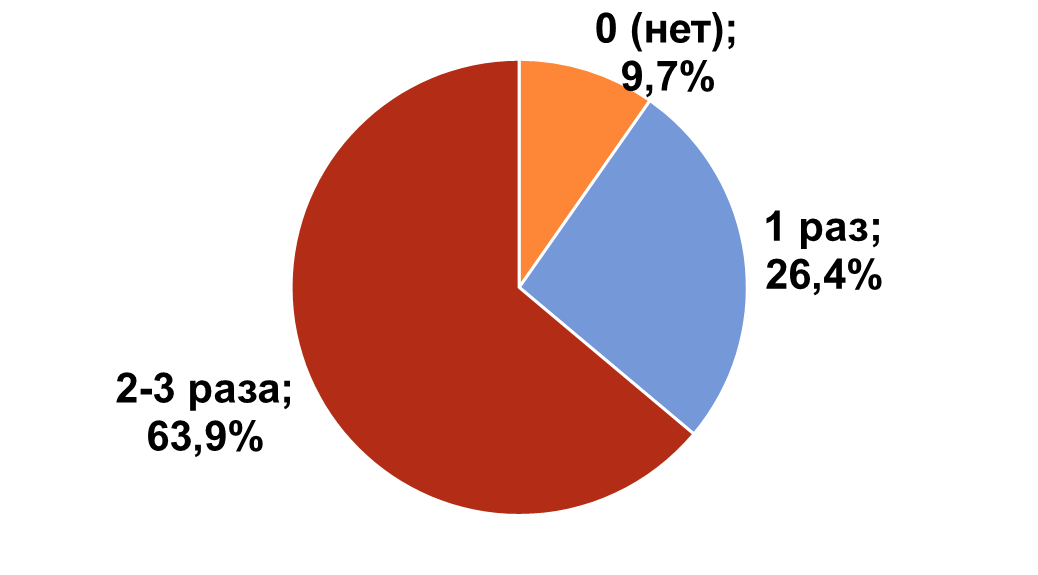 [Speaker Notes: и]
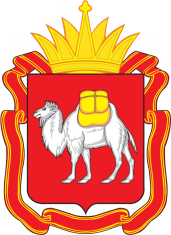 ОЛИМПИАДЫ ПРОФМАСТЕРСТВААНАЛИЗ ДЕЯТЕЛЬНОСТИ ЭКСПЕРТНОГО СООБЩЕСТВА
"Как часто при работе экспертом Вам приходилось сталкиваться с проблемами, связанными с низкой квалификацией других экспертов
22,2% «никогда»
45,9% «иногда»
31,9% «часто»
Как часто при работе экспертом Вам приходилось сталкиваться с проблемами, связанными с нарушением другими экспертами порядка (регламента) оценивания
26,4% «никогда»
41,7% «иногда»
31,9% «часто»
[Speaker Notes: и]
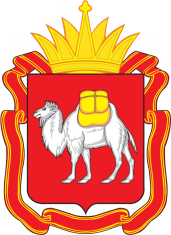 ОЛИМПИАДЫ ПРОФМАСТЕРСТВААНАЛИЗ ДЕЯТЕЛЬНОСТИ ЭКСПЕРТНОГО СООБЩЕСТВА
Как часто при работе экспертом Вам приходилось сталкиваться с проблемами, связанными с необъективностью оценивания конкурсных работ другими экспертами
37,5% «иногда»
44,5% «часто»
18,0% «никогда»
15.00.00 МАШИНОСТРОЕНИЕ
09.00.00 ИНФОРМАТИКА И ВЫЧИСЛИТЕЛЬНАЯ ТЕХНИКА
23.00.00 ТЕХНИКА И ТЕХНОЛОГИИ НАЗЕМНОГО ТРАНСПОРТА
[Speaker Notes: и]
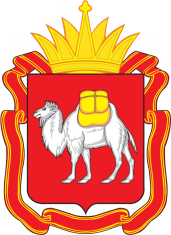 ОЛИМПИАДЫ ПРОФМАСТЕРСТВААНАЛИЗ ДЕЯТЕЛЬНОСТИ ЭКСПЕРТНОГО СООБЩЕСТВА
Как часто при работе экспертом Вам приходилось сталкиваться с проблемами, связанными с попытками внешнего  влияния на работу экспертов
22,2% «иногда»
30,6% «часто»
47,2% «никогда»
15.00.00 МАШИНОСТРОЕНИЕ
22.00.00 ТЕХНОЛОГИИ МАТЕРИАЛОВ (Сварочные технологии)
23.00.00 ТЕХНИКА И ТЕХНОЛОГИИ НАЗЕМНОГО ТРАНСПОРТА
[Speaker Notes: и]
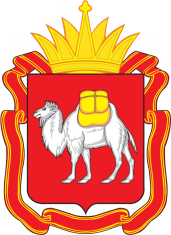 АНАЛИЗ ДЕЯТЕЛЬНОСТИ ЭКСПЕРТНОГО СООБЩЕСТВА
Участвуете ли Вы в методической деятельности ПОО и областных методических объединений (ОМО)
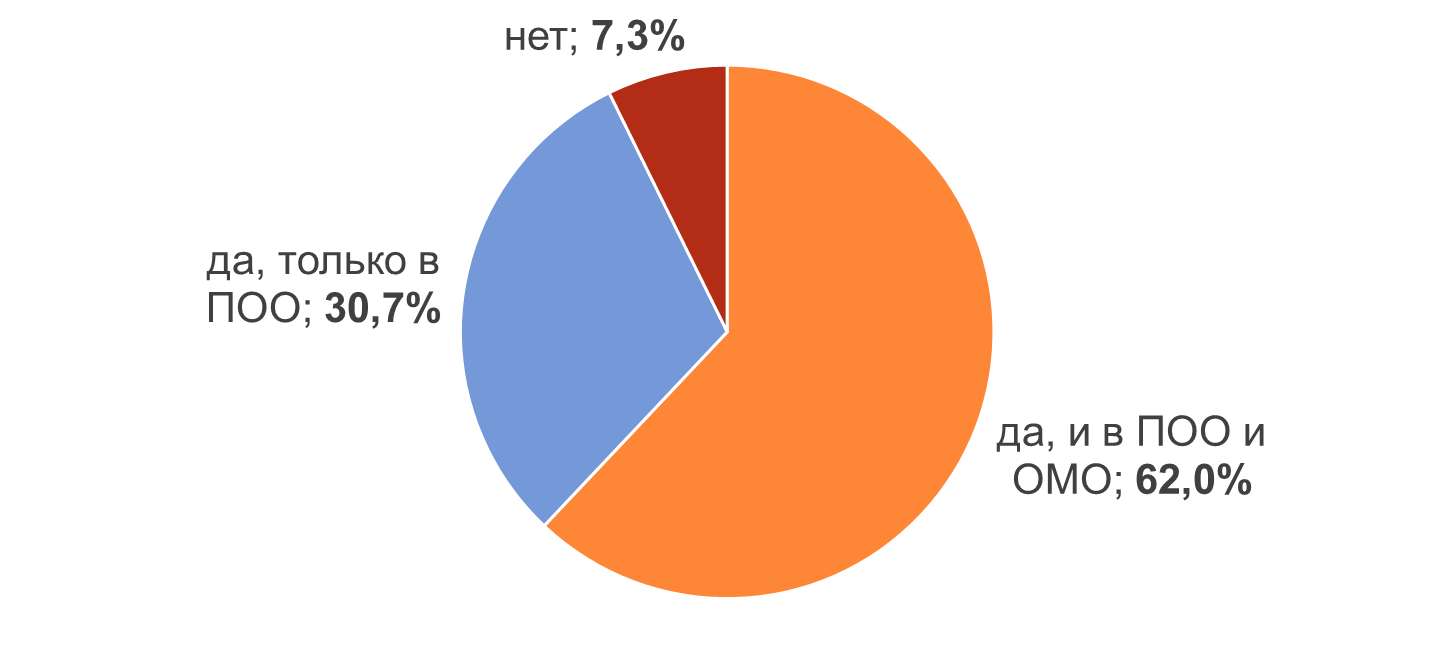 [Speaker Notes: и]
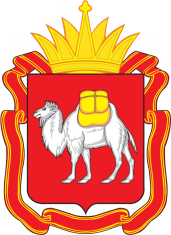 АНАЛИЗ ДЕЯТЕЛЬНОСТИ ЭКСПЕРТНОГО СООБЩЕСТВА
Оцените ( по 10-балльной системе) качество своей  методической работы в ПОО
Оцените ( по 10-балльной системе) качество своей  методической работы в областном методическом объединении
[Speaker Notes: и]
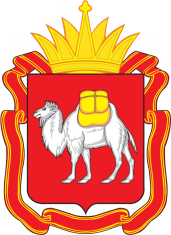 АНАЛИЗ ДЕЯТЕЛЬНОСТИ ЭКСПЕРТНОГО СООБЩЕСТВА
Оцените ( по 10-балльной системе) динамику своего профессионального развития за указанный период
Средний уровень квалификации = 27,93 б.
Средний уровень квалификации = 25,5 б.
Средний уровень квалификации = 26,57 б.
ЧАТТ	Сварочные технологии
ЧЭнК	Электромонтаж
МиМК	Электромонтаж
ЧРТ	Электроника
Средний уровень квалификации = 22,85 б.
ЮУМК – Мехатроника; ЧДСТ - Сварочные технологии
[Speaker Notes: и]
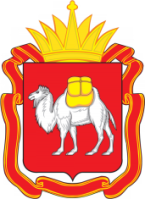 НЕОБХОДИМО:
формализовать работу экспертных групп, предусмотрев регламентированные процедуры ведения регионального реестра экспертов, порядка включения и исключения из него, определения главных региональных экспертов и их полномочий и т.п. 

организовать расширенные (совместные) заседания экспертных групп (WSR, олимпиады профмастерства, ОМО) для рассмотрения итогов чемпионатов WSR и олимпиад и конкурсов профессионального мастерства и разработки комплексов мероприятий по повышению качества и эффективности работы экспертного сообщества;

разработать механизмы повышения квалификации экспертов, предусмотрев в том числе их стажировки по УГС (компетенции WSR);

обеспечить согласование работы экспертов в рамках демонстрационных экзаменов с Министерством образования и науки Челябинской области.
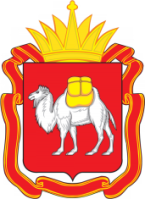 Министерство образования и науки Челябинской области
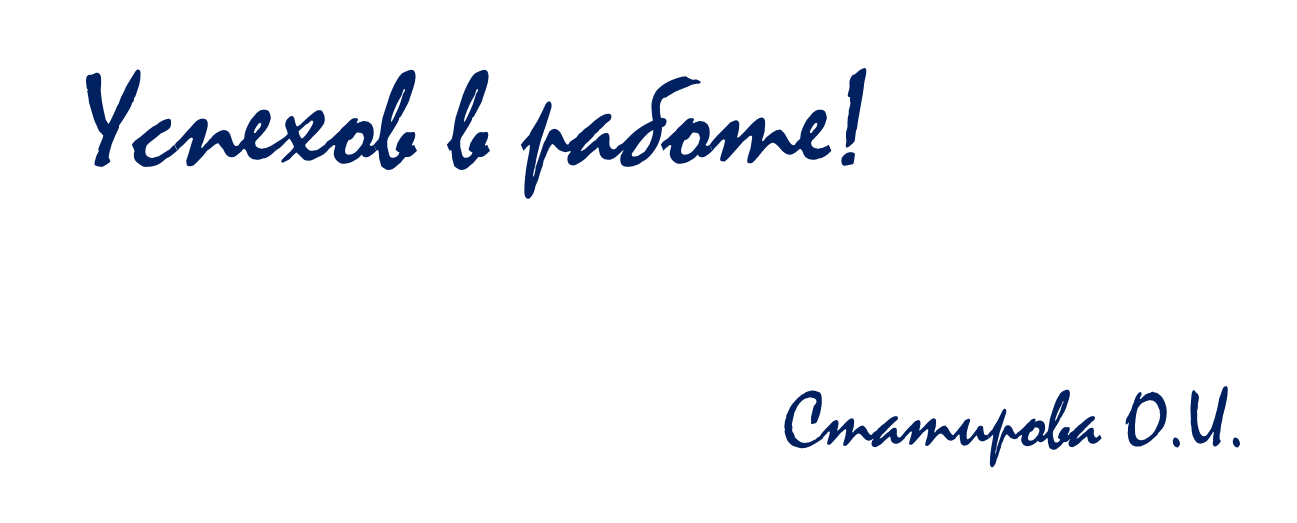